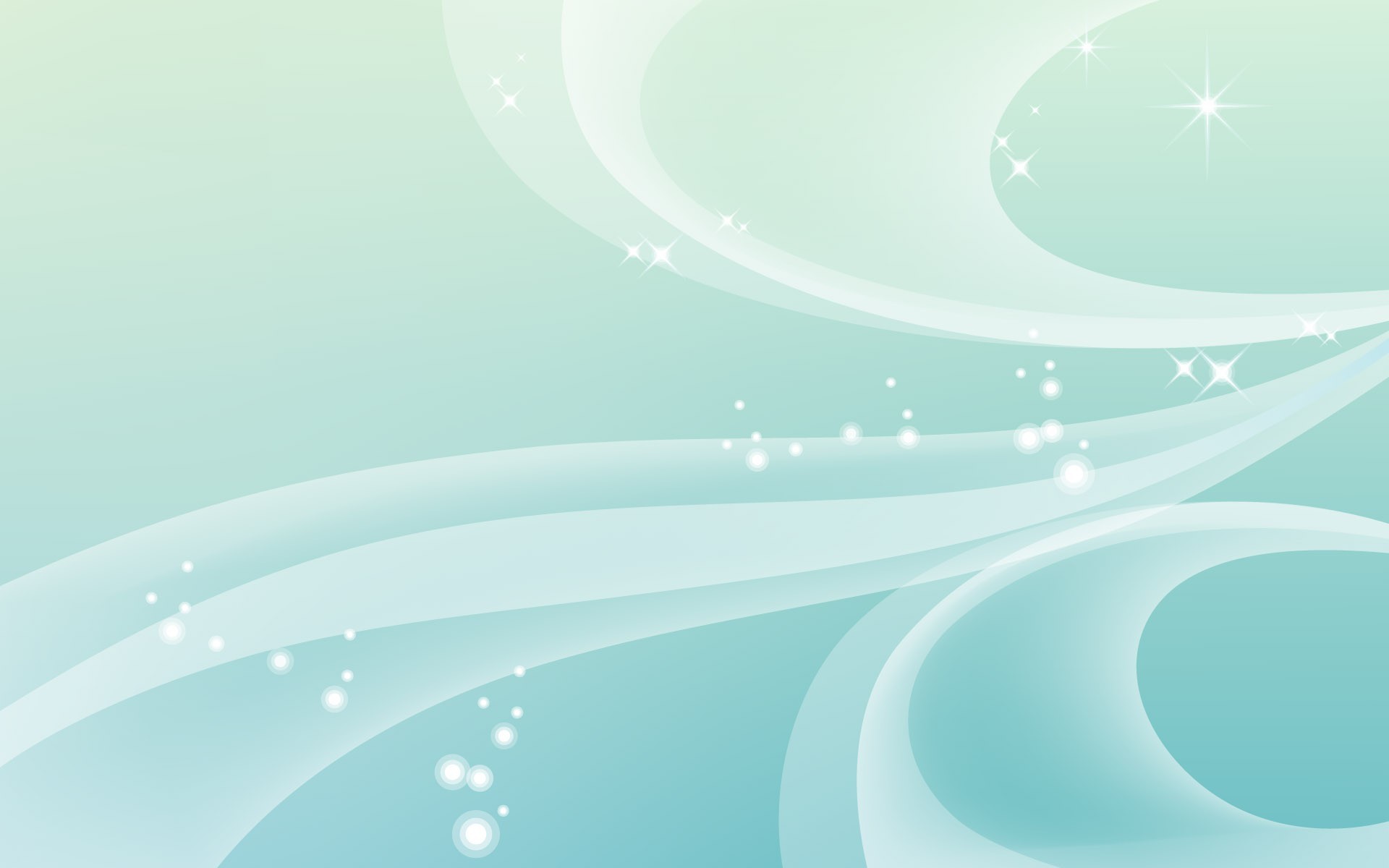 «Семейный очаг»
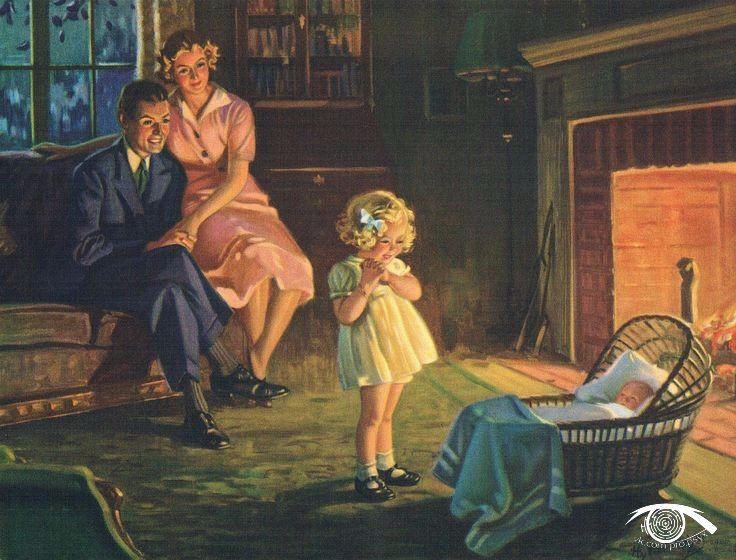 Подготовила воспитатель: Иващенко Н.А.
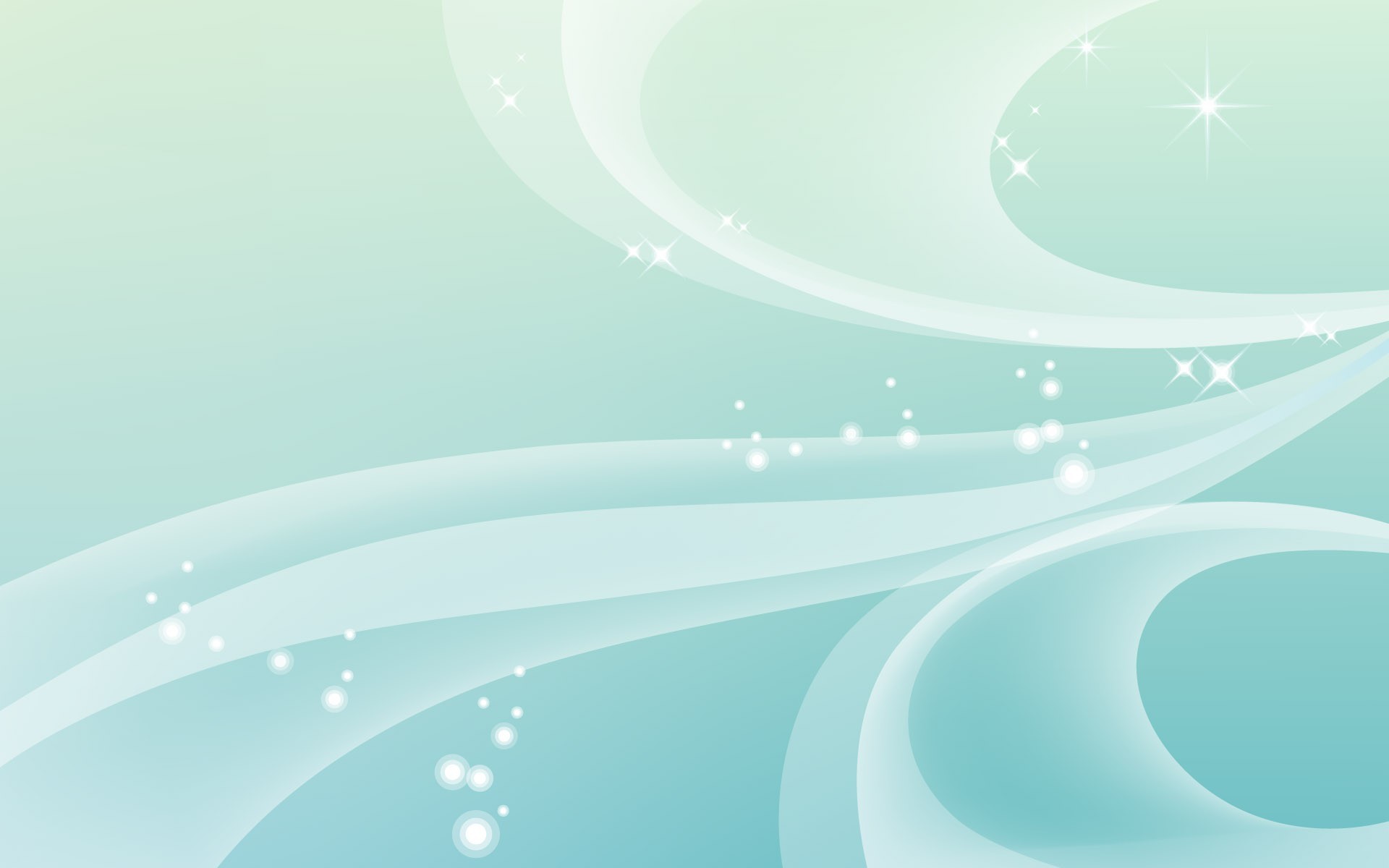 Игра «Четвёртый лишний»
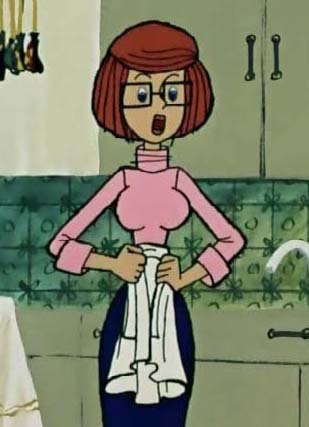 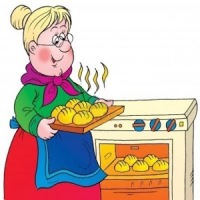 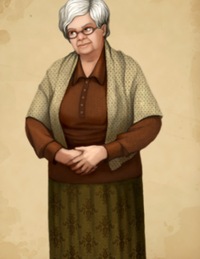 Глава 1 «Вопрос- ответ»
мама
бабушка
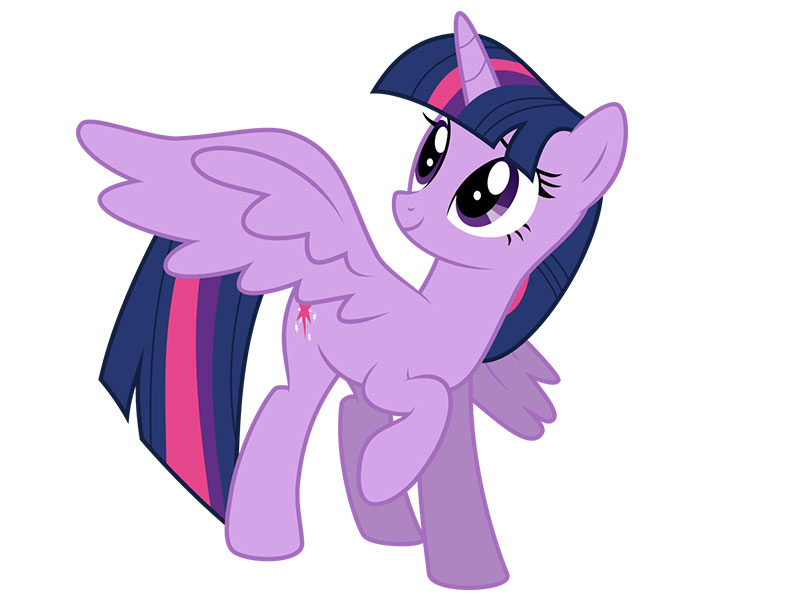 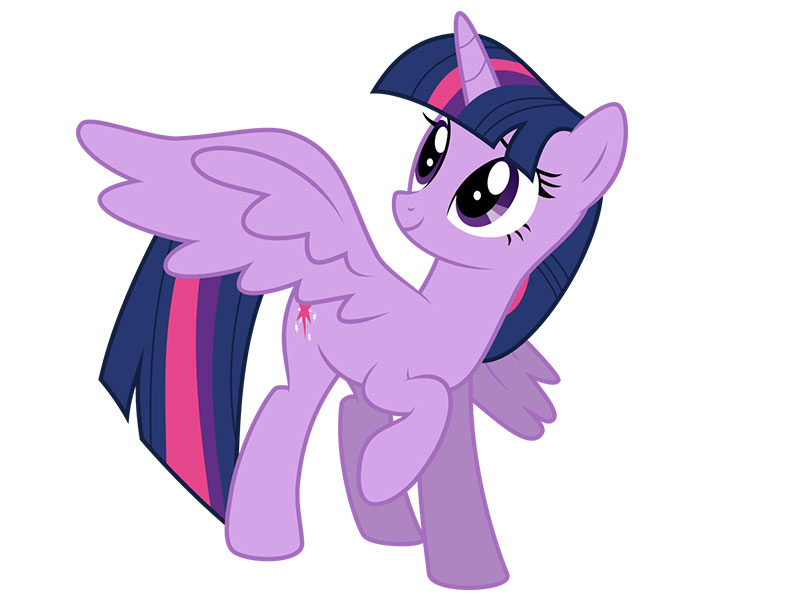 соседка
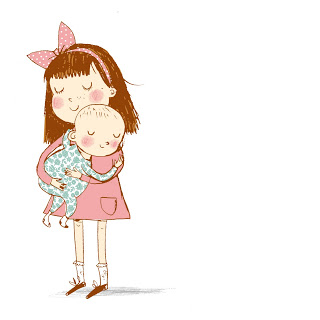 сестрёнка
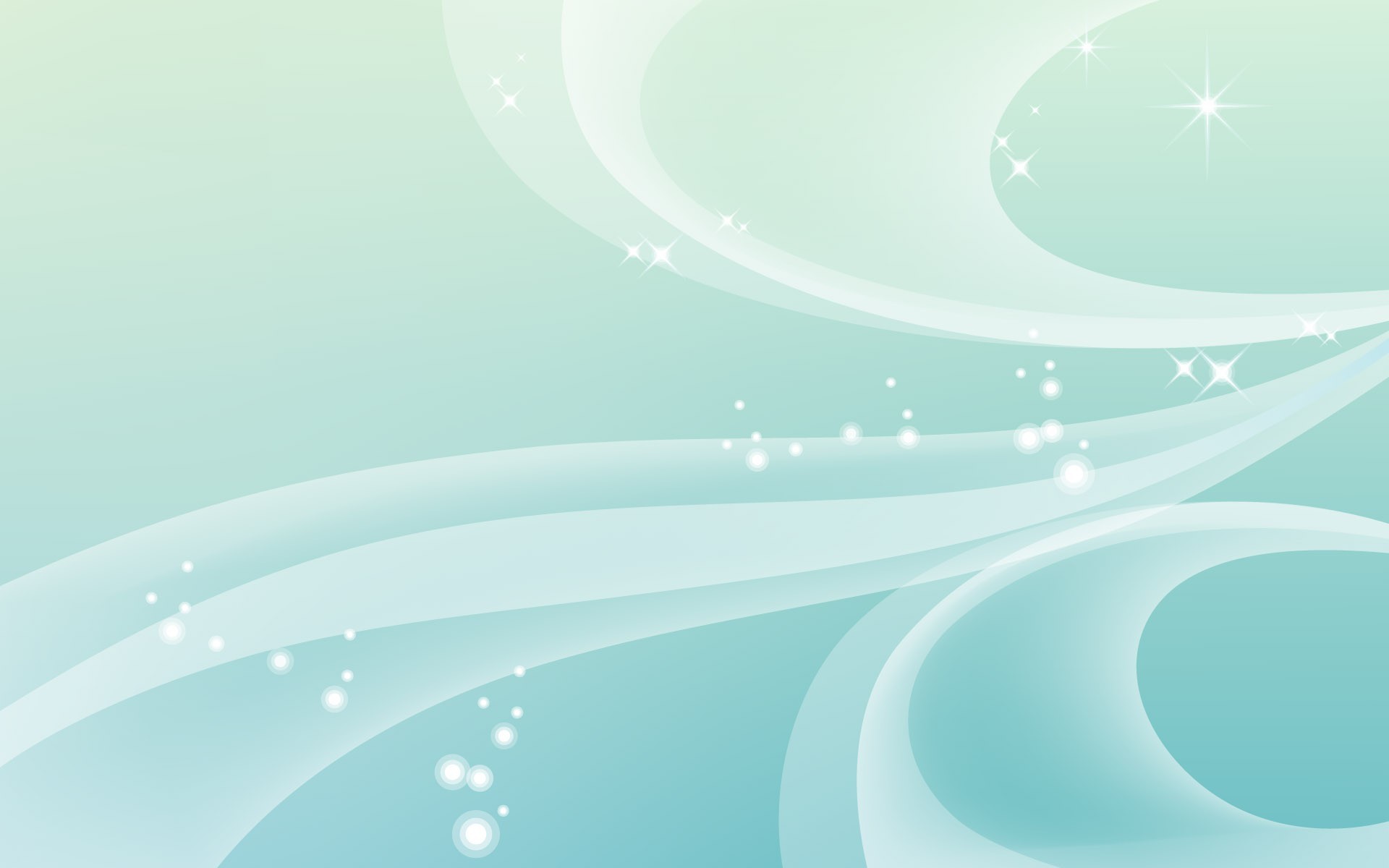 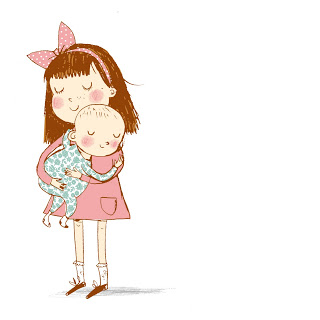 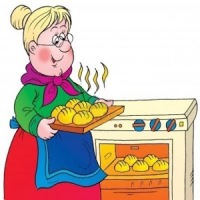 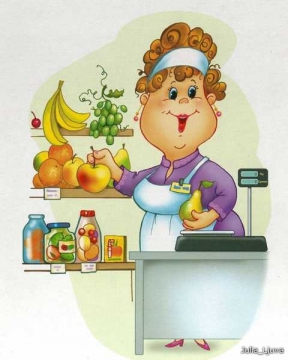 сестренка
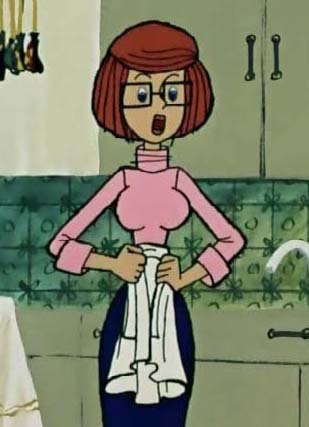 бабушка
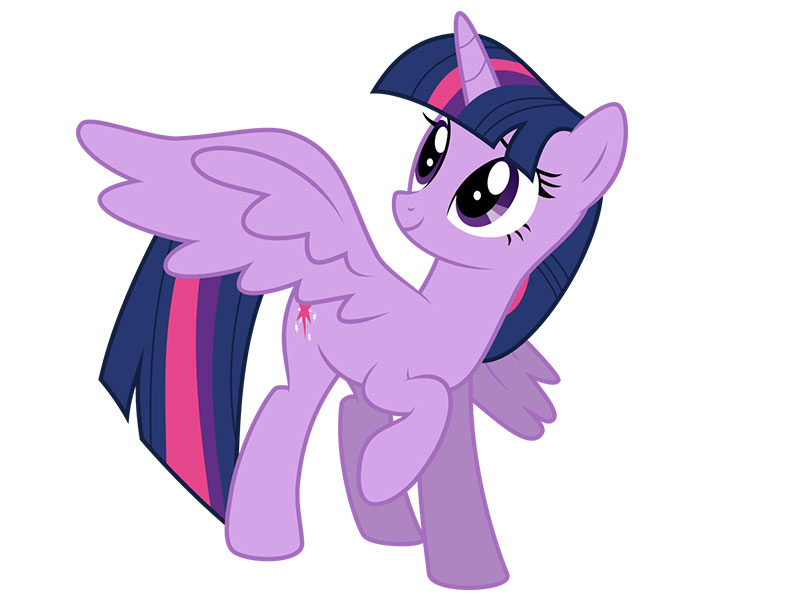 продавец
мама
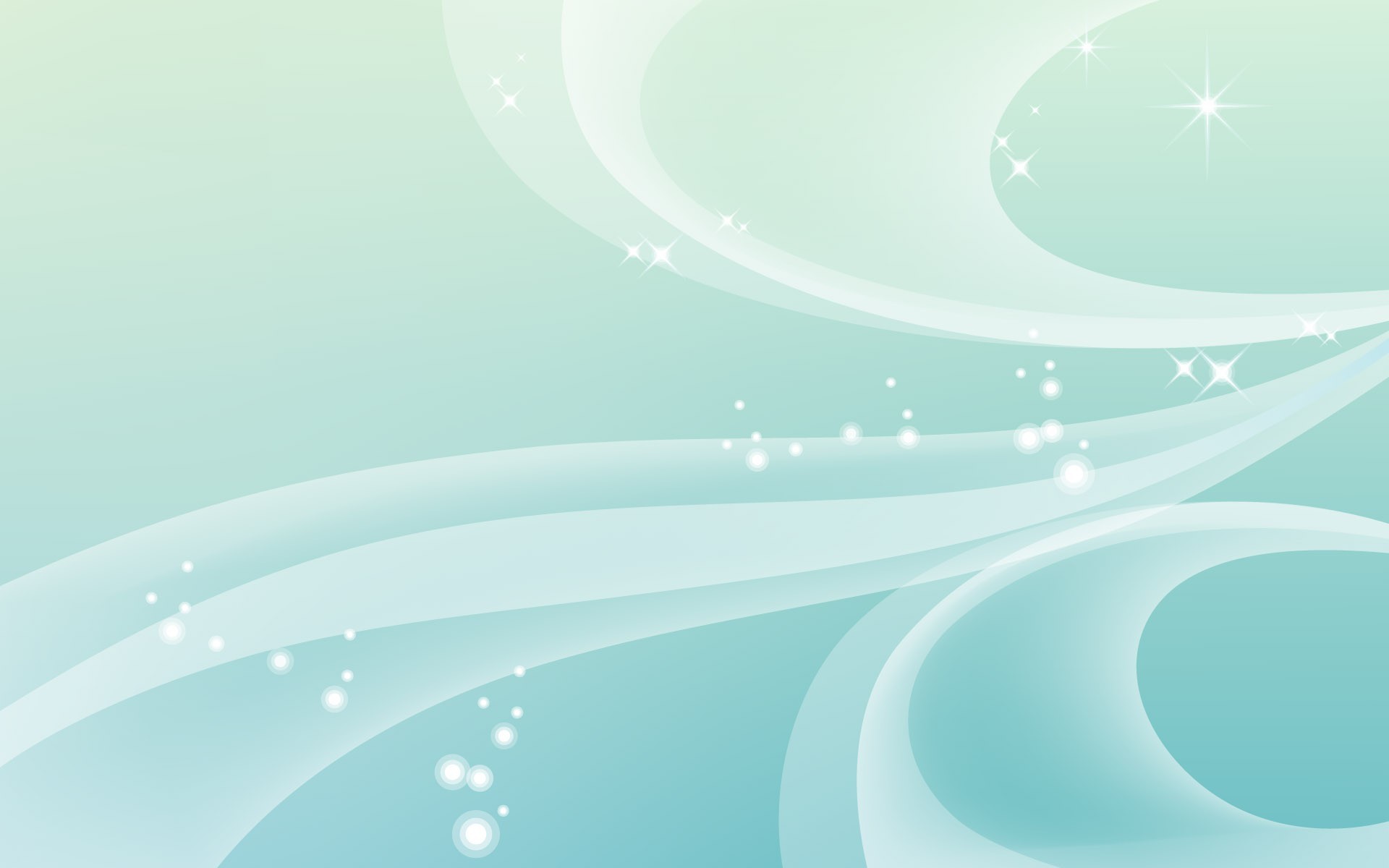 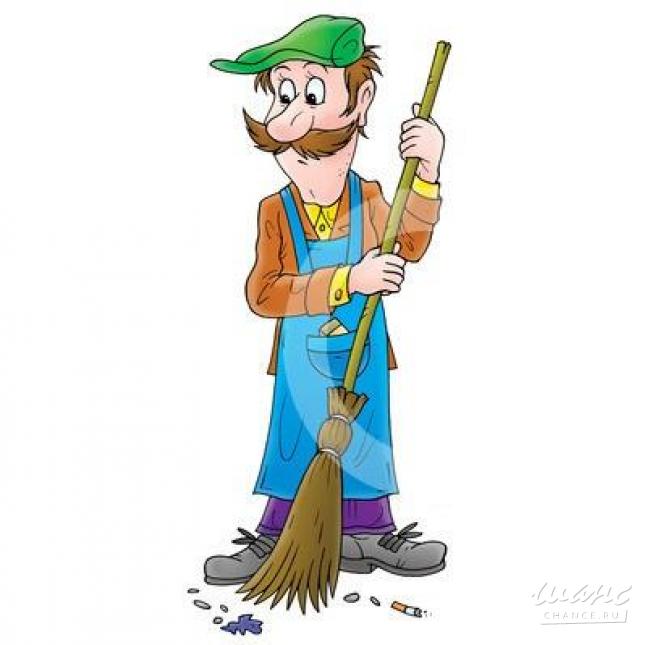 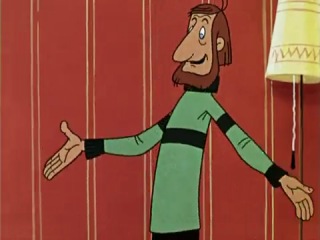 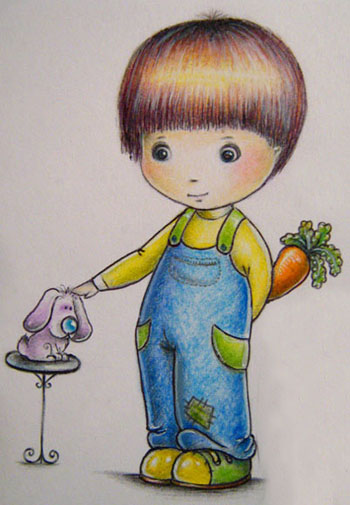 дворник
папа
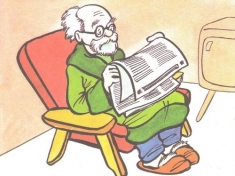 брат
дедушка
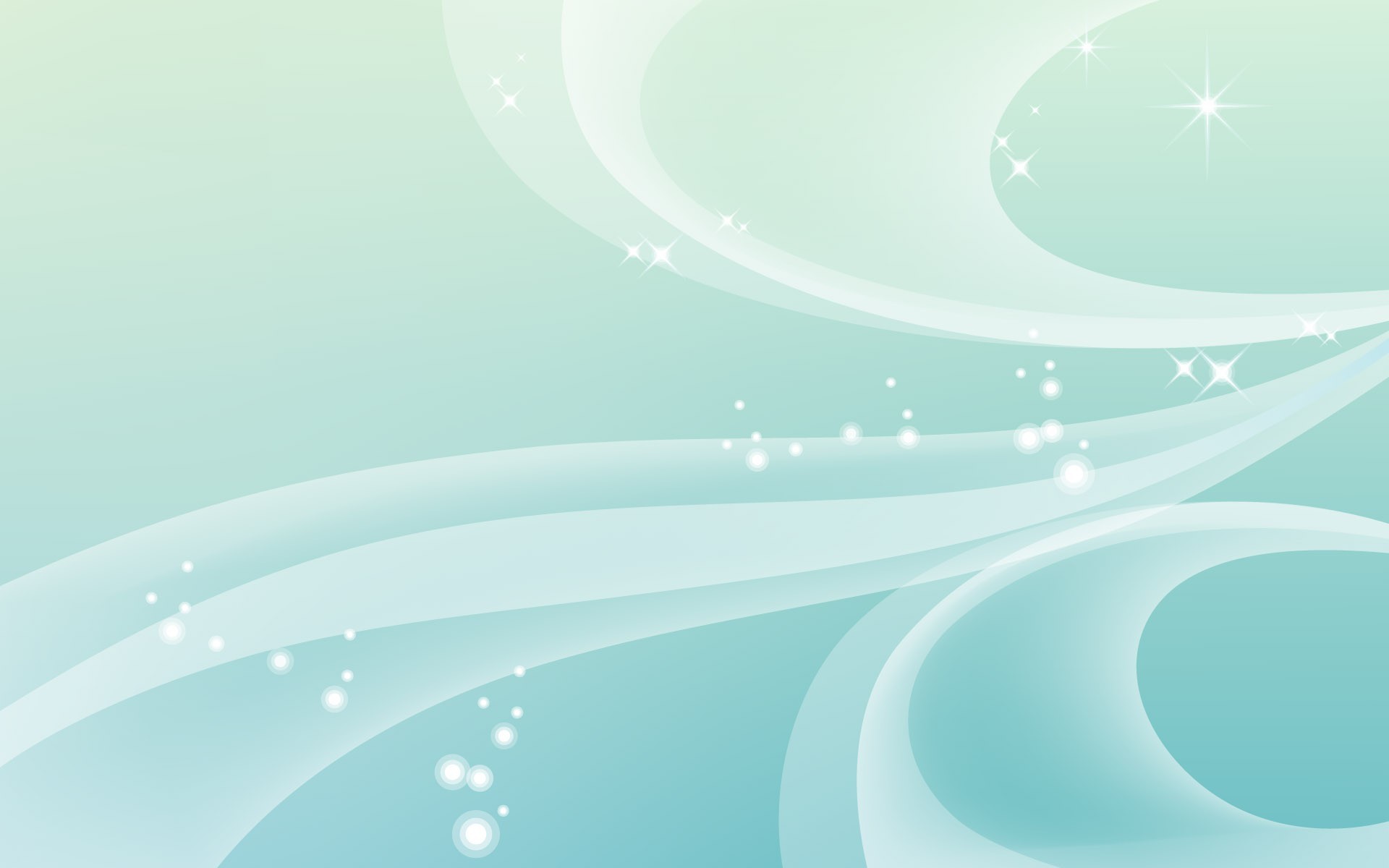 «Кто живёт у нас в квартире?»
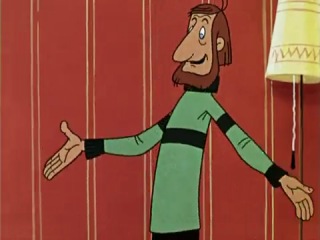 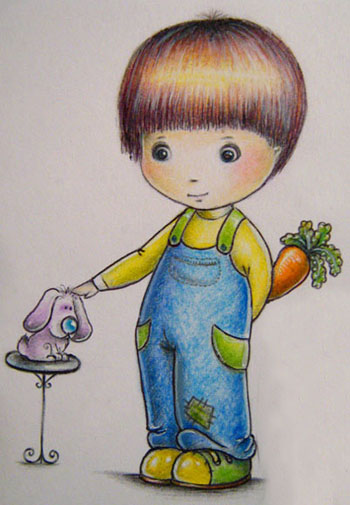 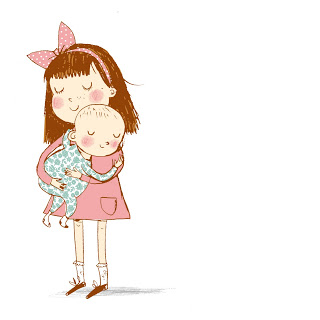 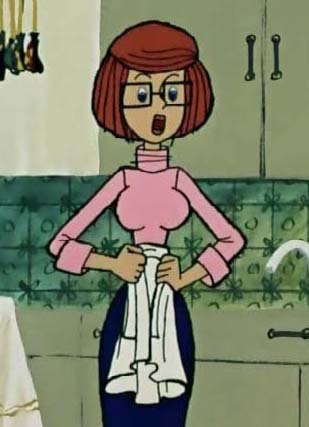 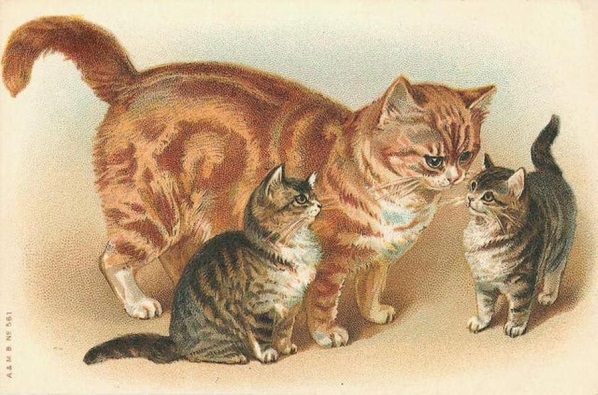 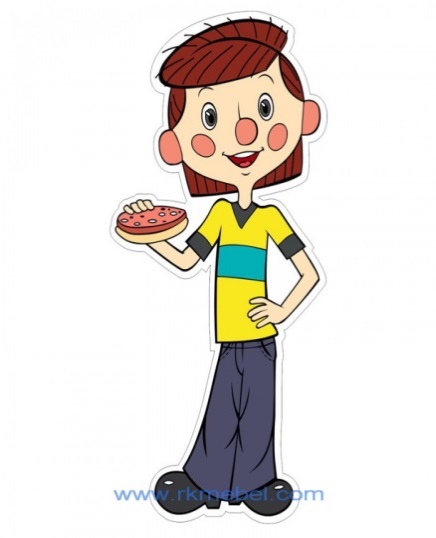 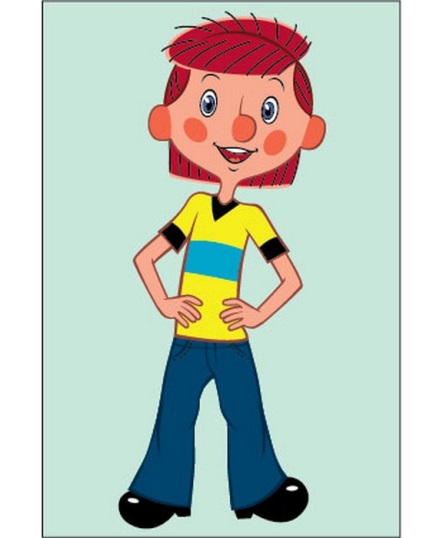 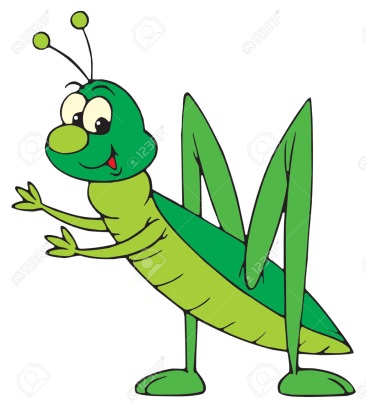 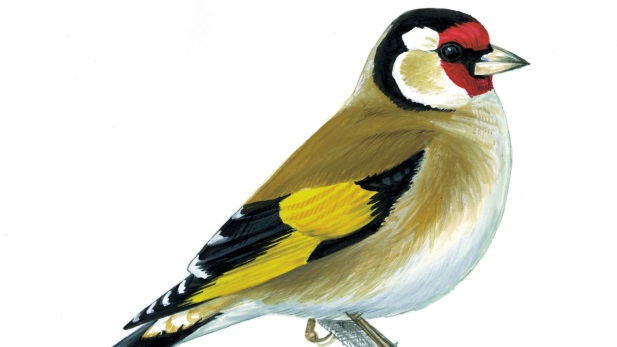 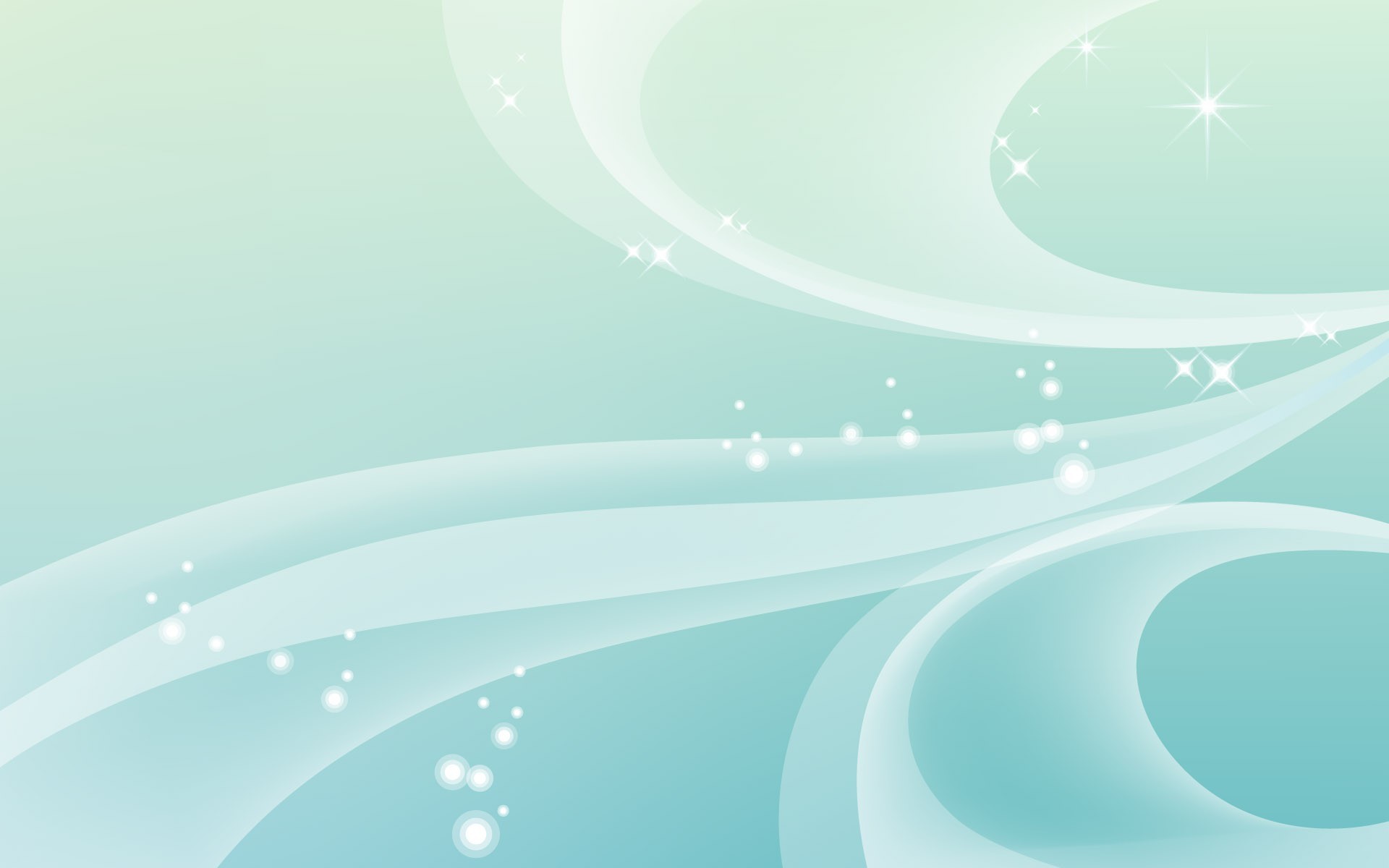 1,2,3,4, кто живёт у нас в квартире?
1,2,3,4,5, всех могу пересчитать. 
 Мама, папа, брат, сестра,
кошка Мурка, два котёнка,
Мой сверчок, щегол и я — 
Вот и вся моя семья!
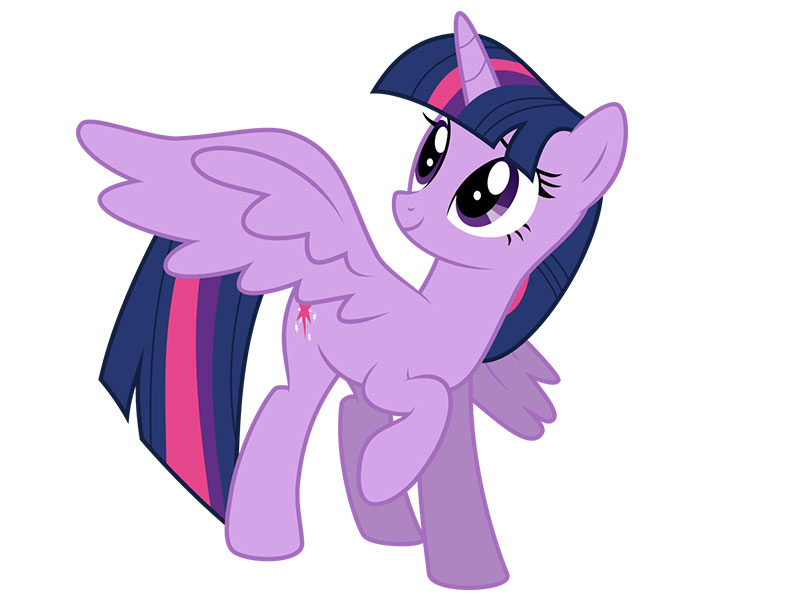 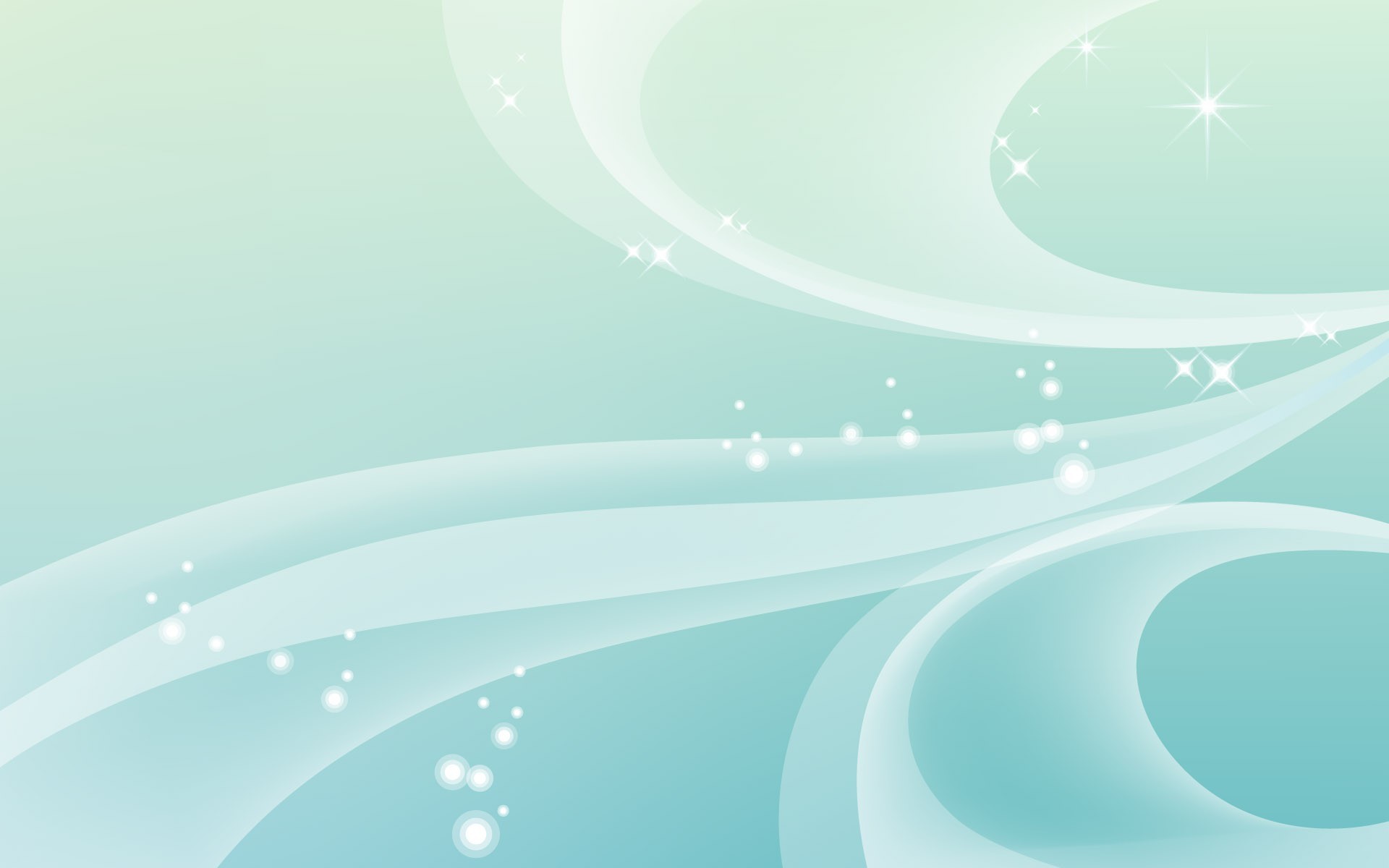 Глава  2     «ФОТОАЛЬБОМ»
Есть в доме любом семейный альбом, 
Как в зеркале, мы отражаемся в нём
Пускай, не всегда мы красивы, 
Зато эти фото правдивы
Хранится альбом в нашем доме, 
И снимки хранятся в альбоме.
Их много и старых и новых – 
У нас у семейства большого.
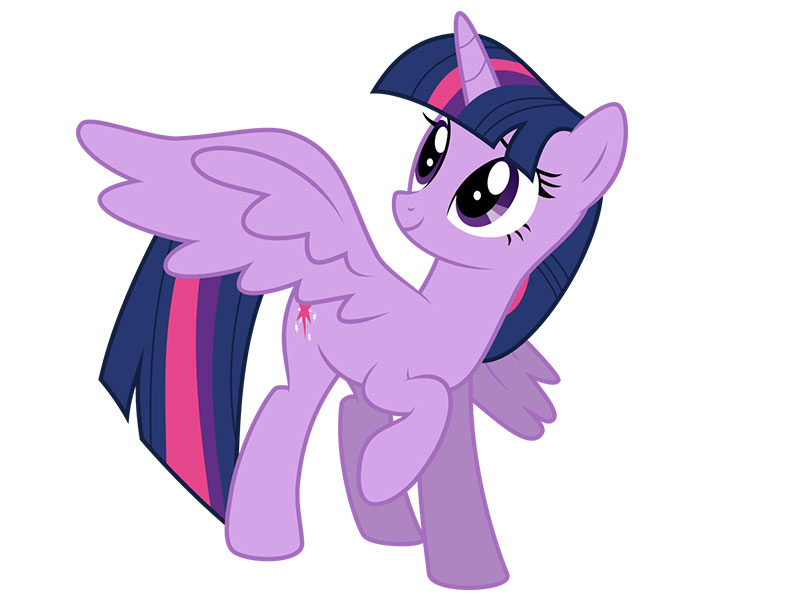 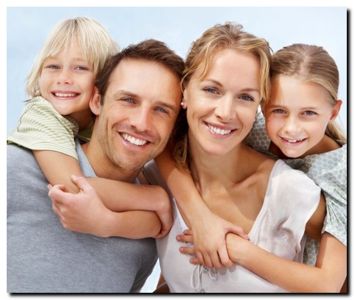 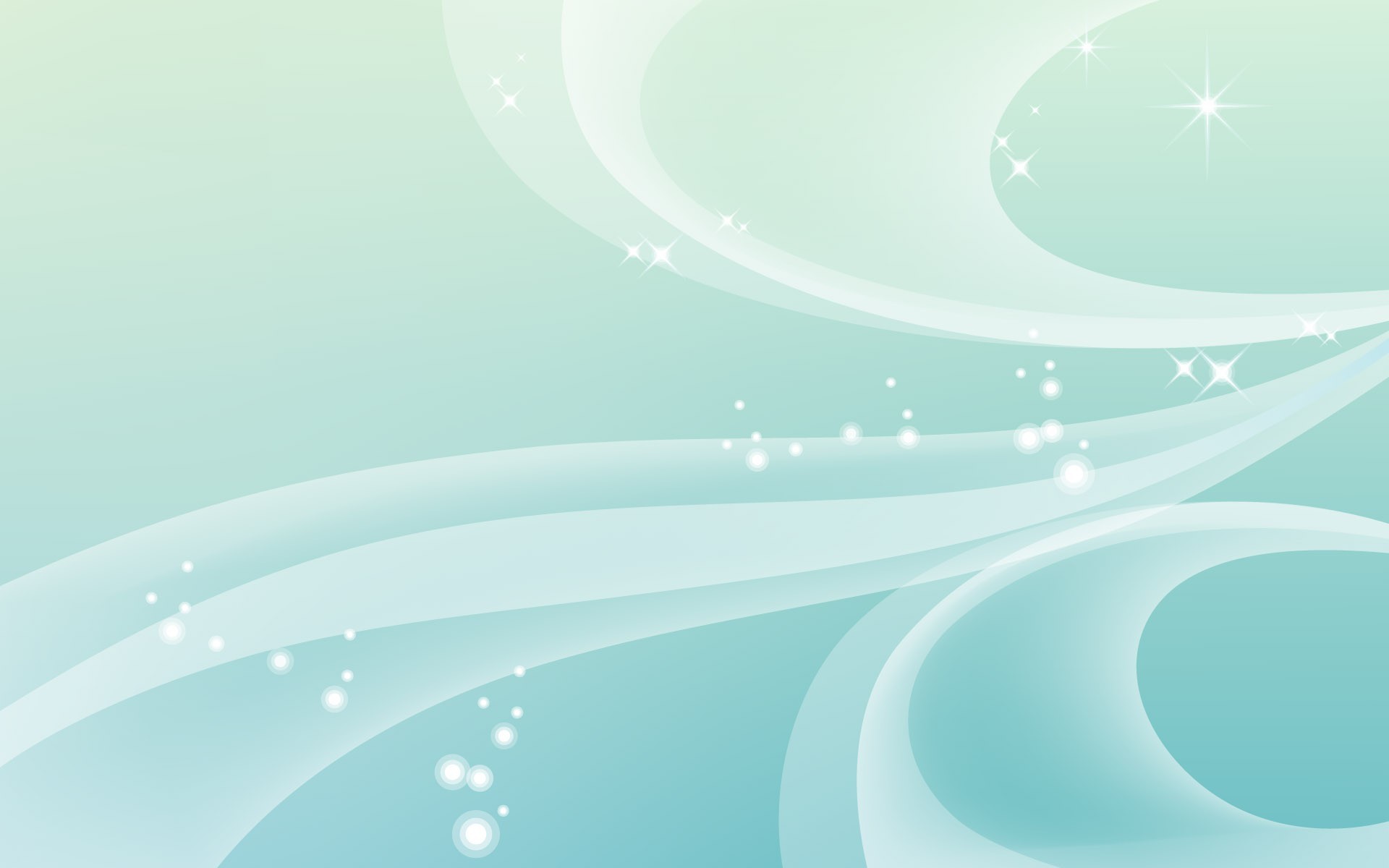 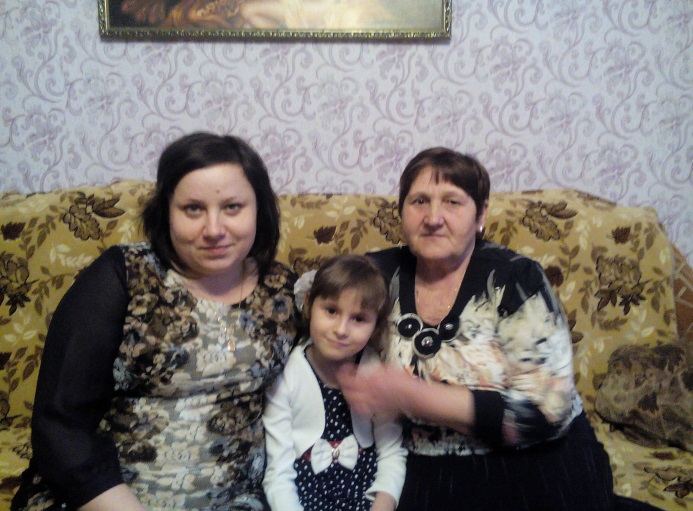 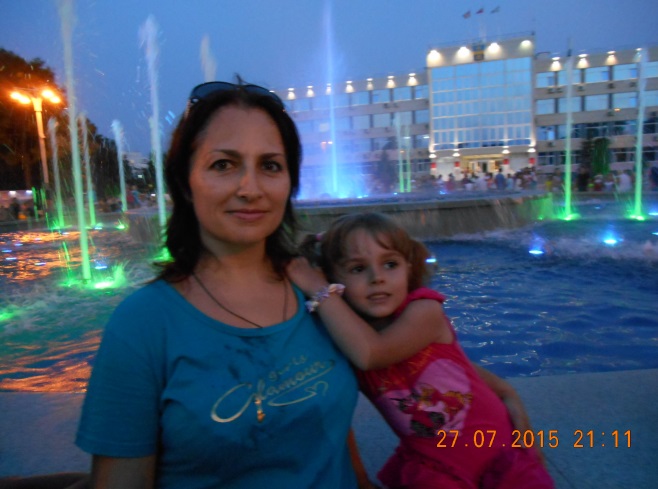 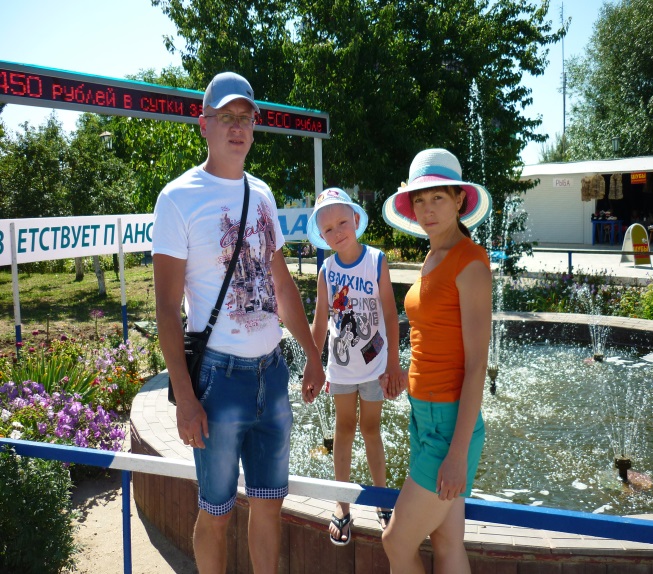 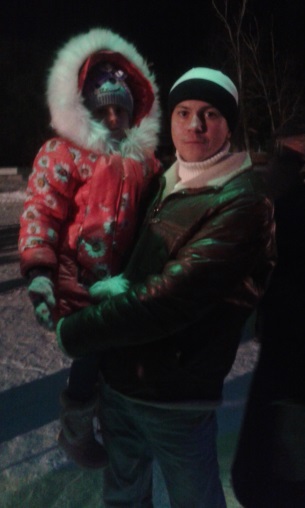 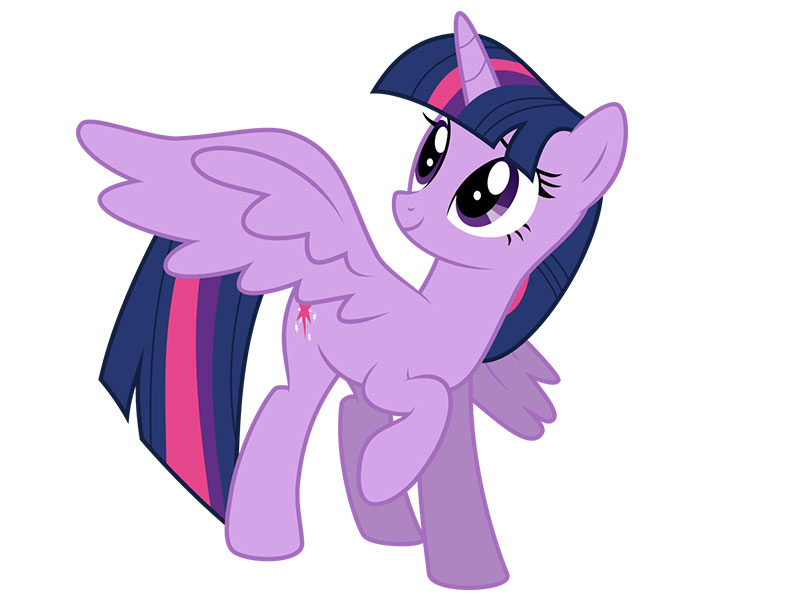 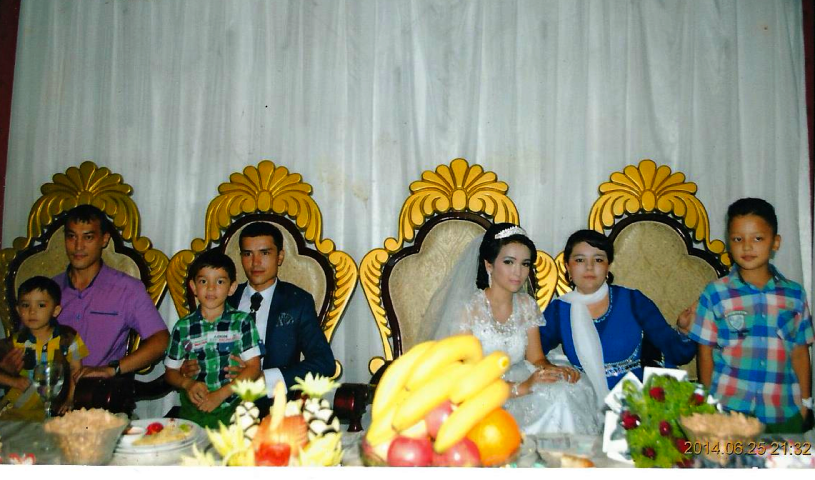 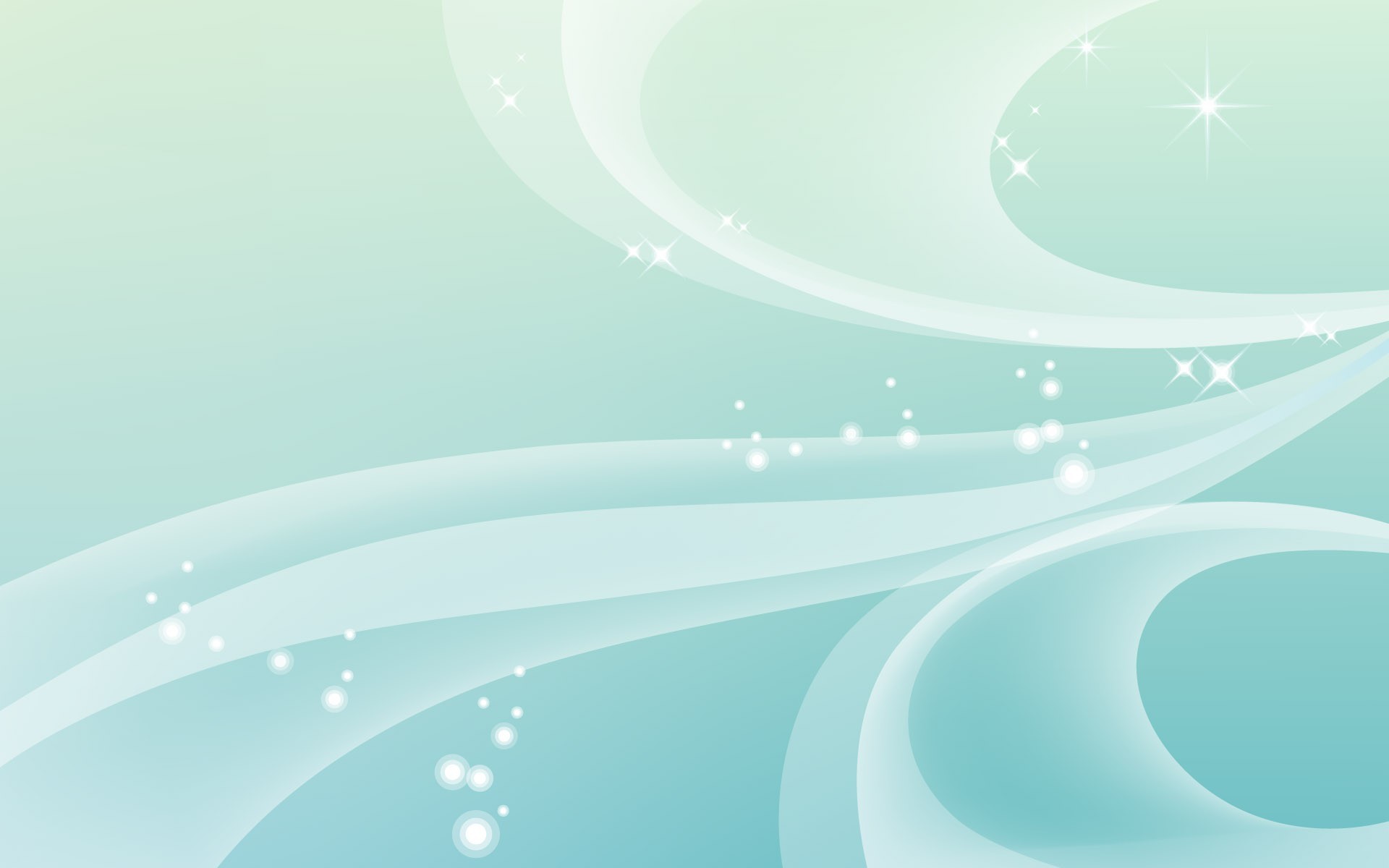 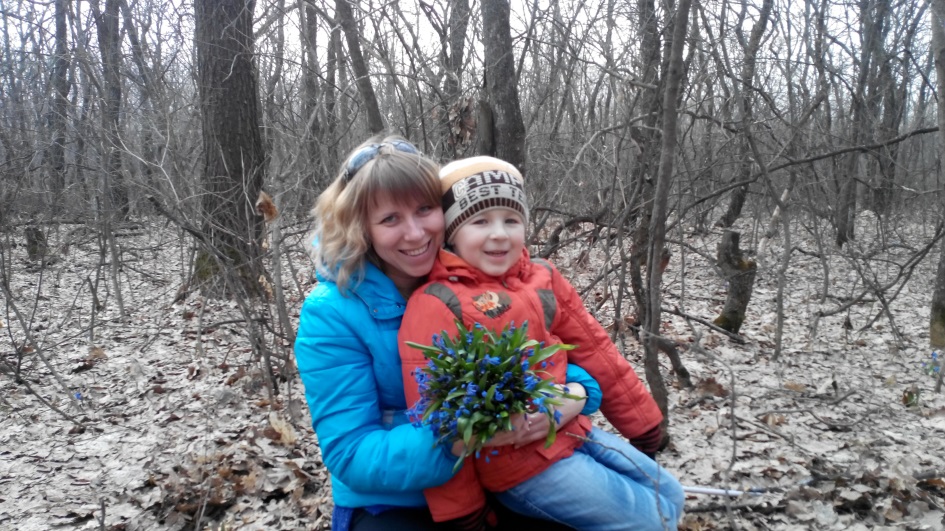 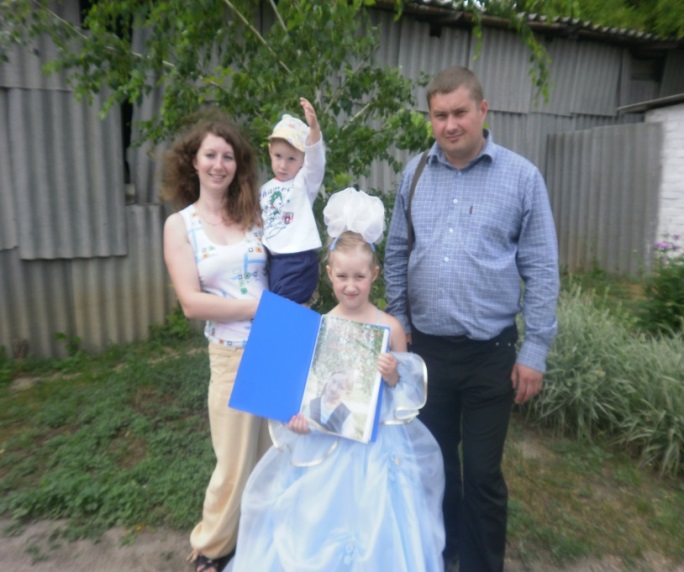 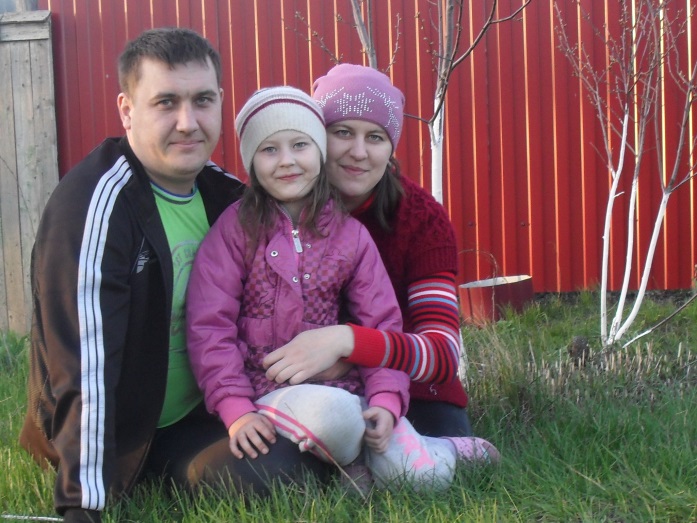 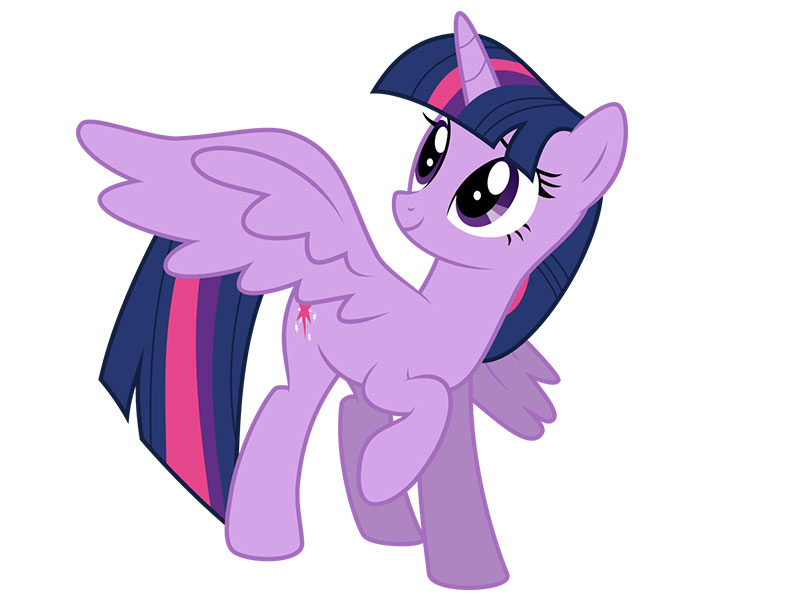 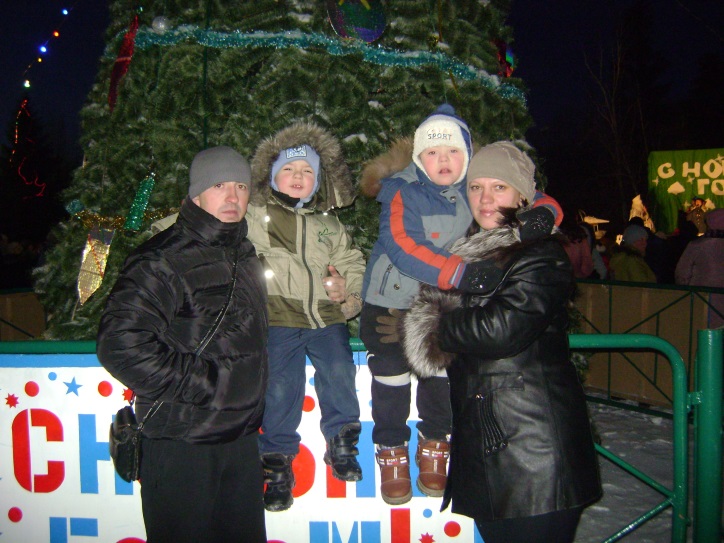 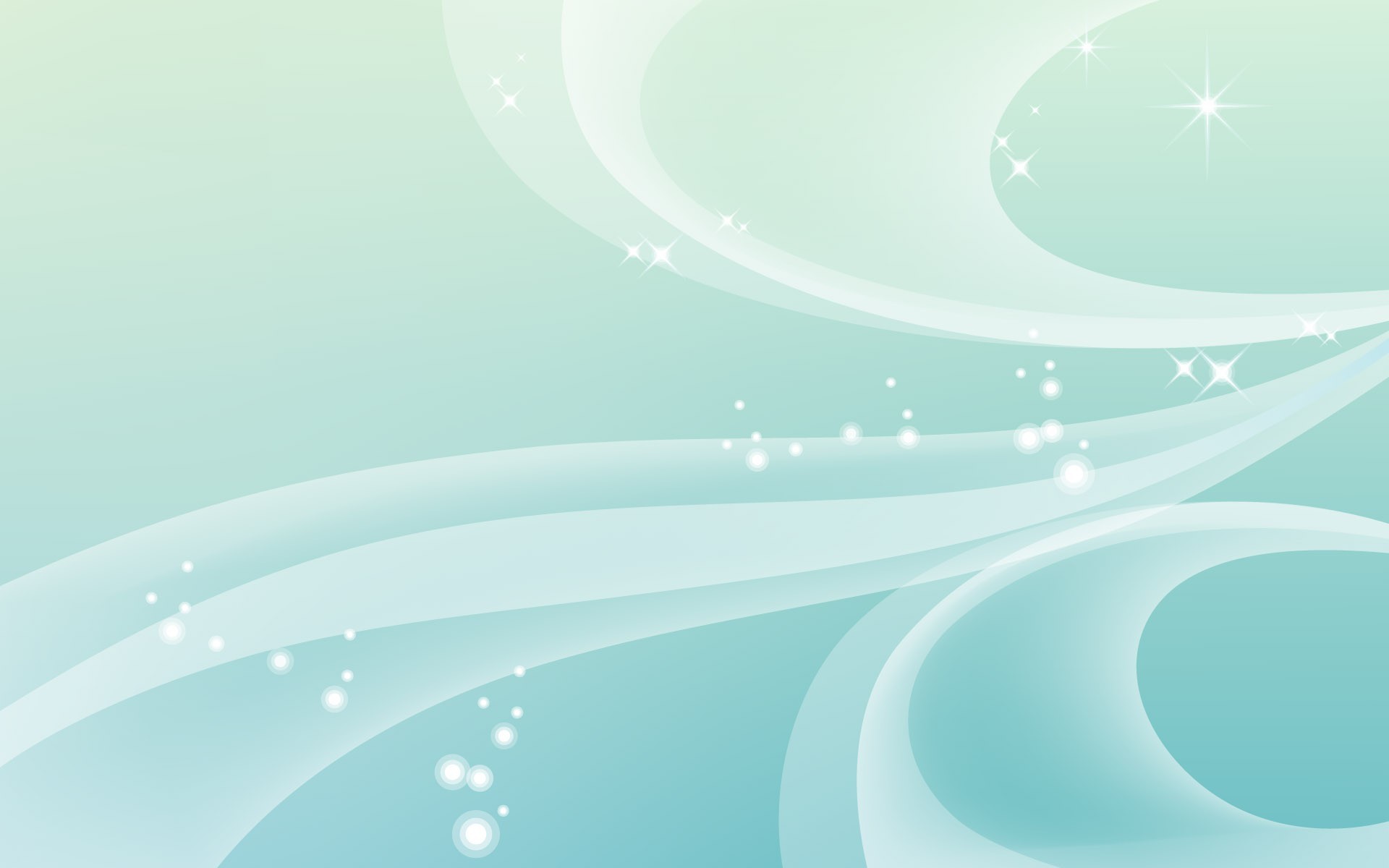 Глава 3    «ПОИГРАЙКА»
Осенью, весною, летом и зимою 
Мы во двор выходим дружною семьёй. 
Встанем в круг, и по порядку 
Каждый делает зарядку. 
Мама руки поднимает, папа бодро приседает. 
Повороты вправо – влево делает мой братик Сева.  Я сама бегу трусцой и качаю головой.
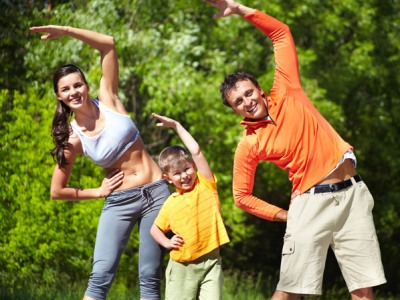 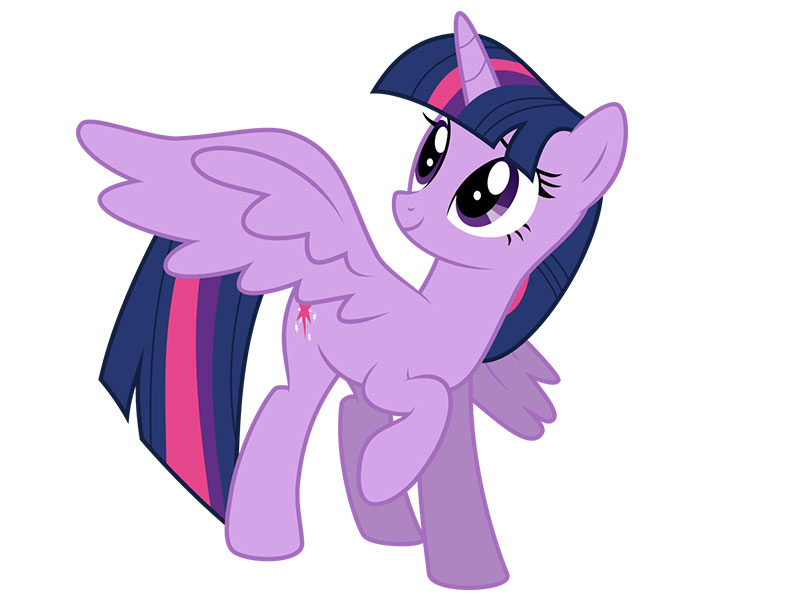 Дидактическая игра «Подбери  признак»
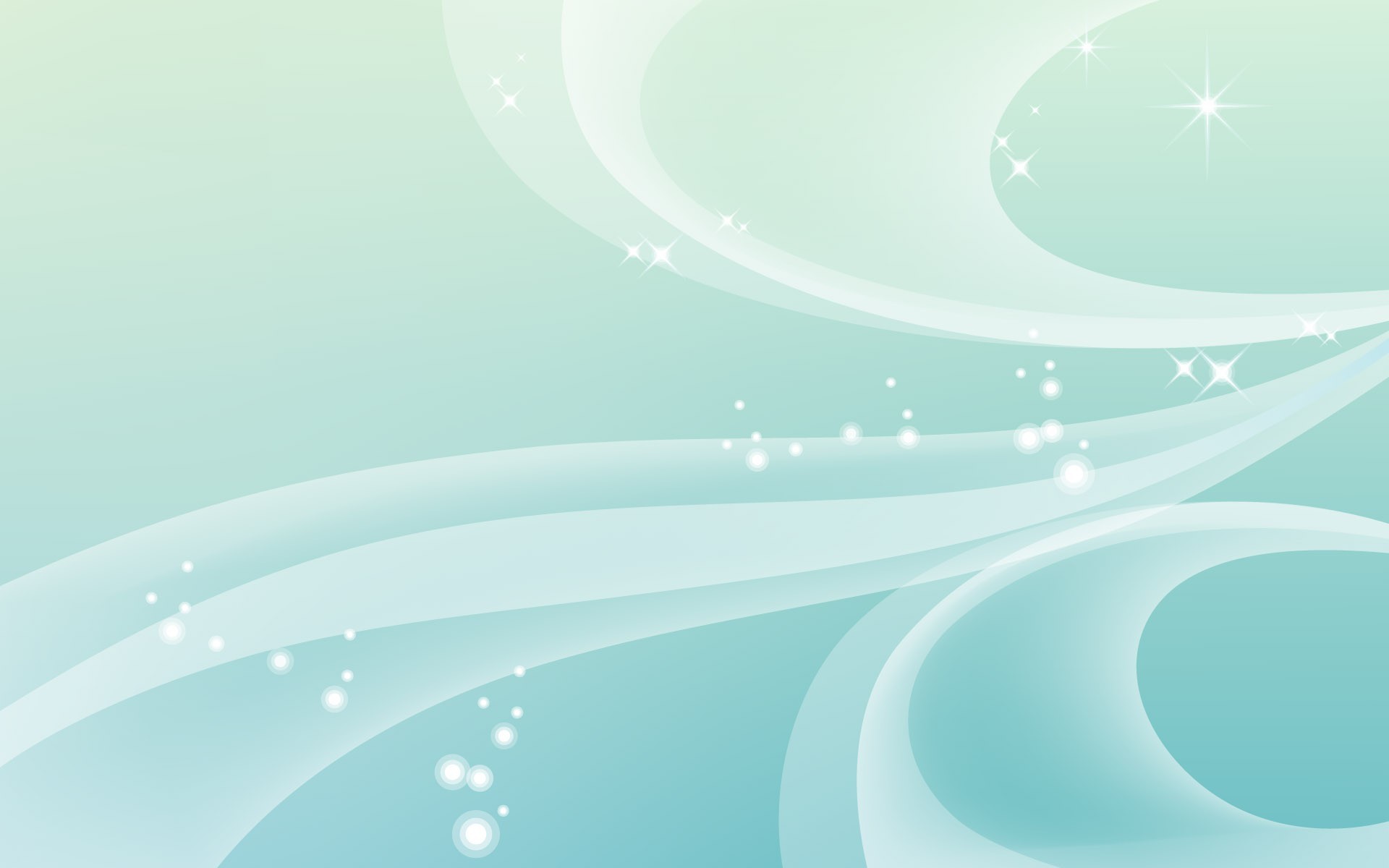 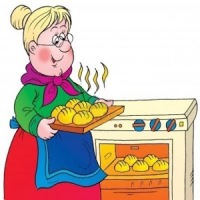 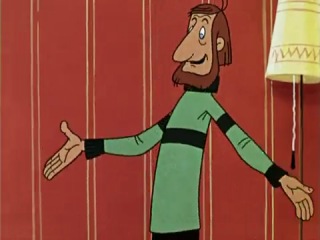 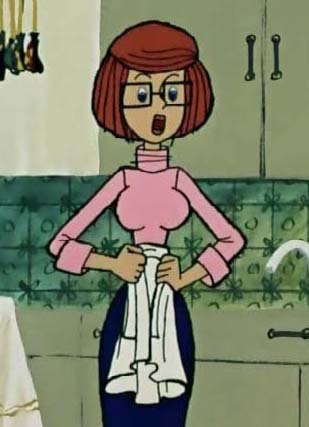 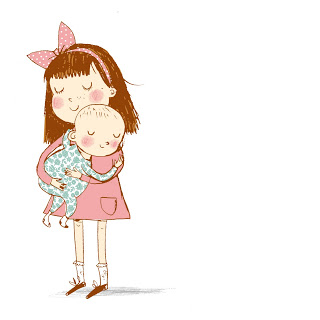 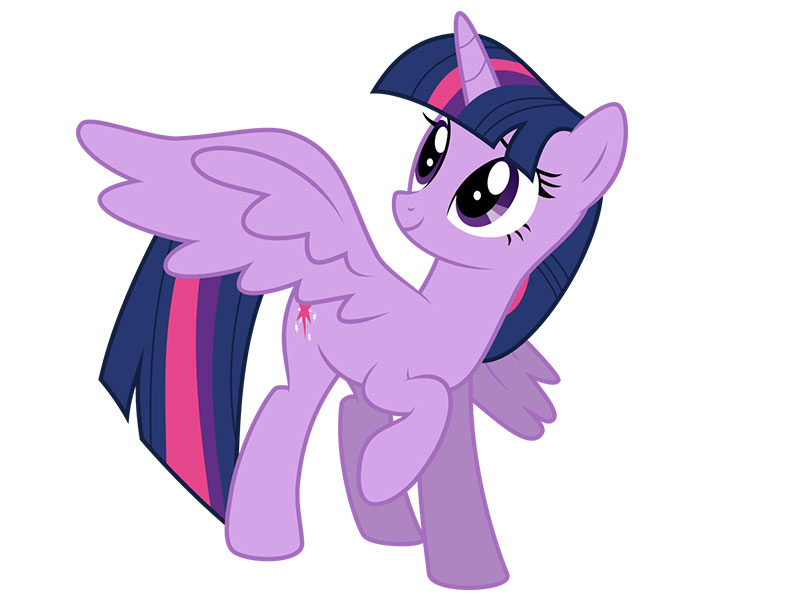 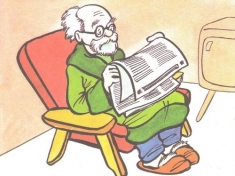 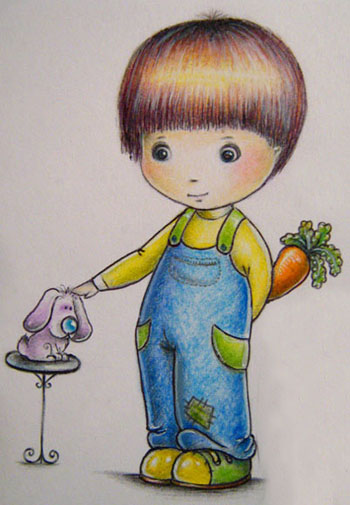 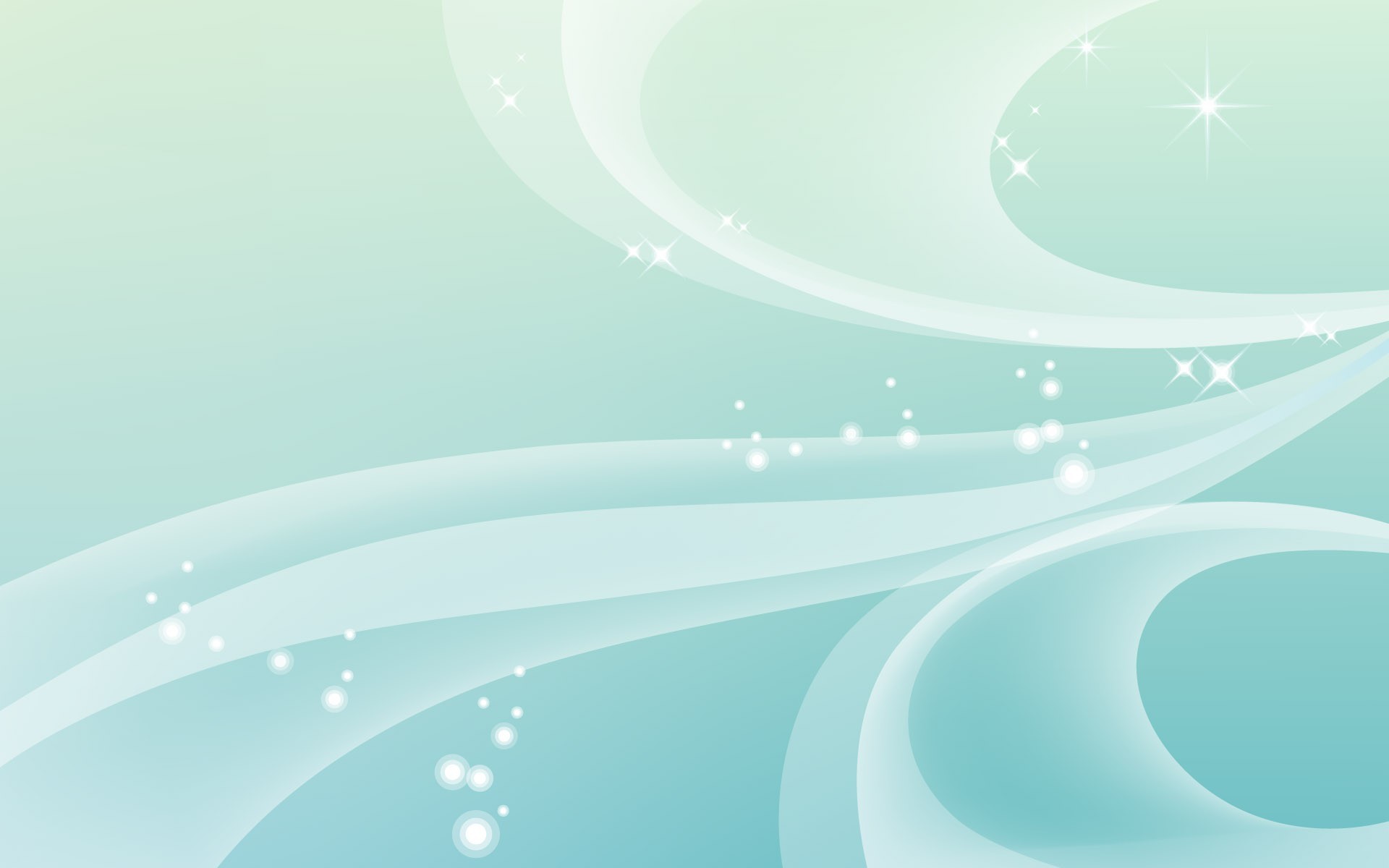 Глава 4 «Моя родословная»
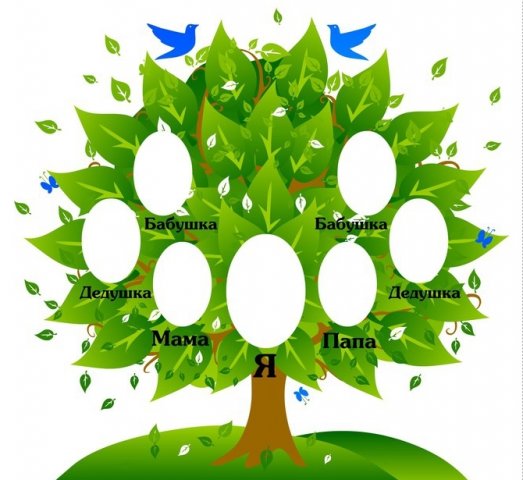 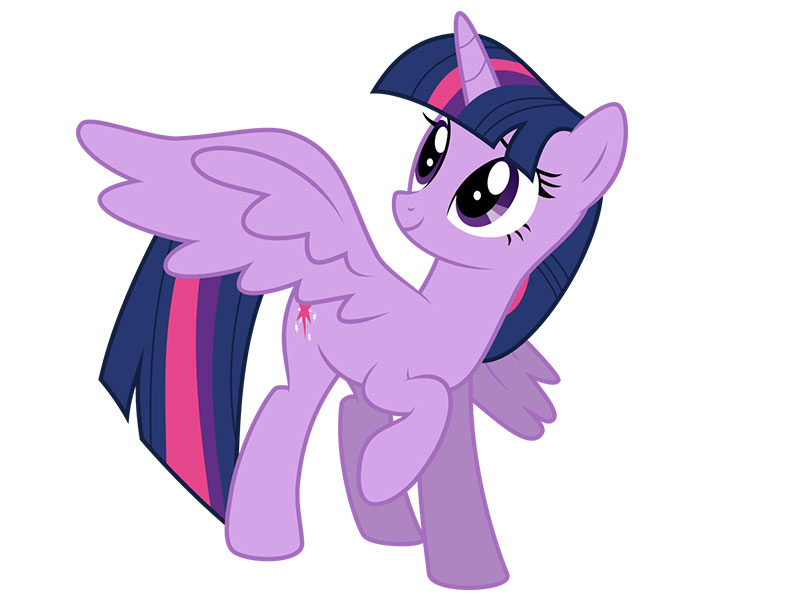